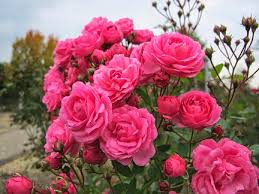 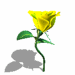 সবাইকে শুভেচ্ছা
শিক্ষক পরিচিতি
নামঃ
সেলিনা  আখতার
সহকারী শিক্ষক 
বেড়বাড়ী সরকারি প্রাথমিক বিদ্যালয়। 
সদর,ঝিনাইদহ।
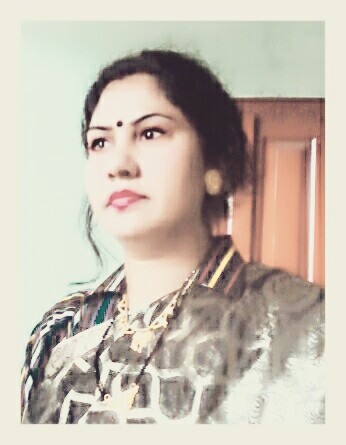 পাঠ পরিচিতি
বিষয়ঃ   বাংলা
শ্রেণিঃ    দ্বিতীয়
পৃষ্ঠাঃ     ১২
সময়ঃ   ৪০
শিখনফল
২.2.1 কবিতা শুনে বুঝতে পারবে।
২.1.2 কবিতা আবৃত্তি করতে পারবে। 
২.1.2 প্রমিত উচ্চারণে কবিতা পড়তে 
পারবে।
আবেগ সৃষ্টি
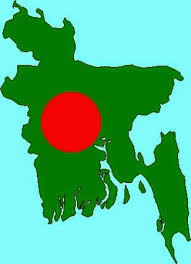 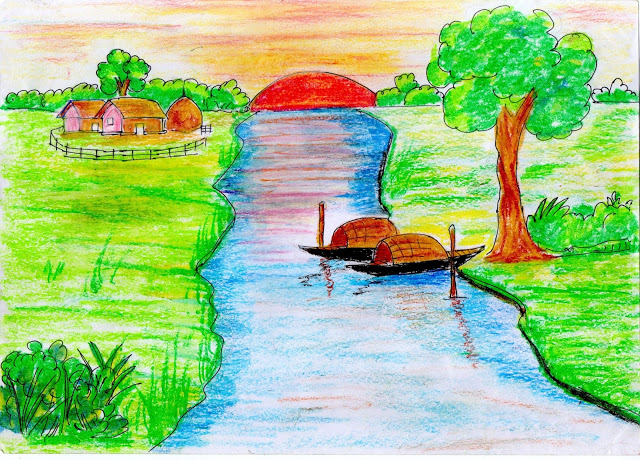 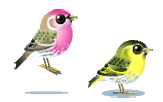 পাঠ ঘোষণা
পাঠ শিরোণামঃ আমাদের দেশ।  
পাঠ্যাংশঃ আমাদের দেশ.......মেঘের ছায়ায়।
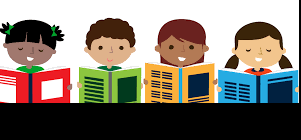 কবি পরিচিতি
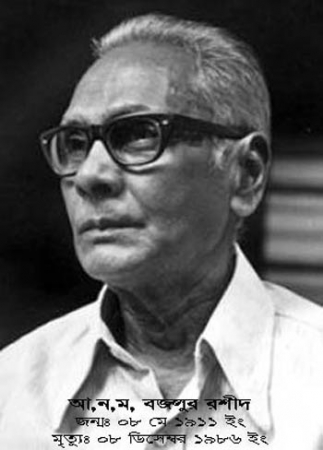 আ,ন,ম বজলুর রশীদ
জন্মঃ ০৮ মে ১৯১১ ইং
মৃত্যুঃ০৮ ডিসেম্বের ১৯৮৬ ইং।
পাঠ উপস্থাপন
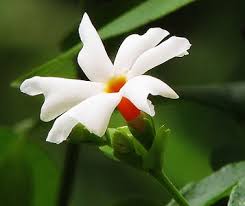 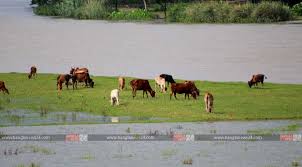 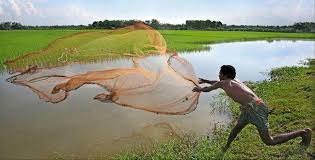 শেফালি ফুল ফুটেছে
মাঠে গরু চরছে
জেলে মাছ ধরছে
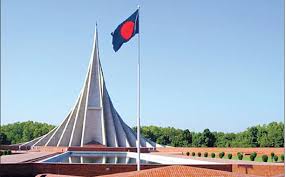 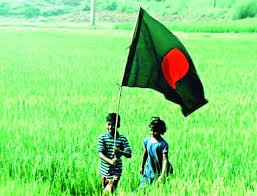 আমাদের দেশ তারে
কত ভালবাসি
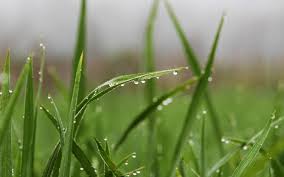 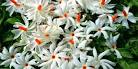 শেফালির হাসি,
সবুজ ঘাসের বুকে
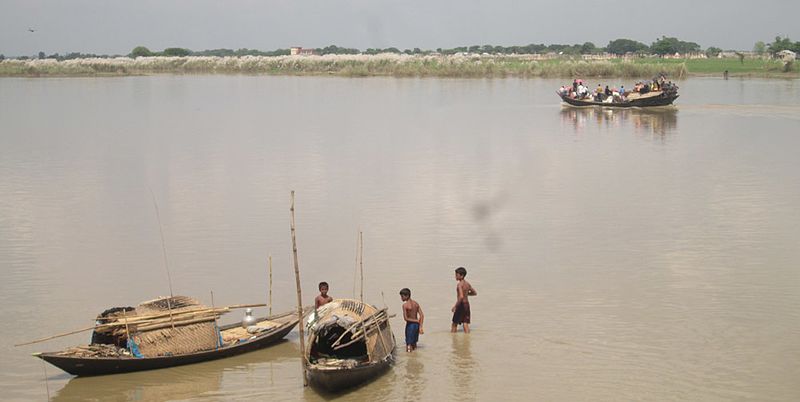 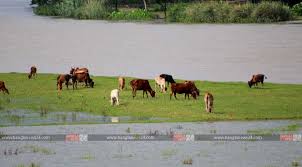 নদি বয়ে যায়
মাঠে মাঠে চরে গরু
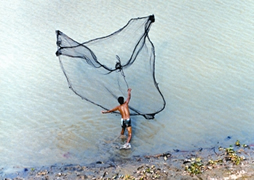 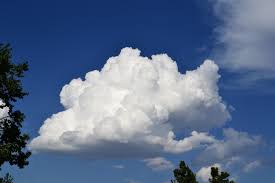 জেলে ভাই ধরে মাছ
মেঘের ছায়ায় ।
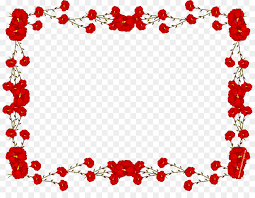 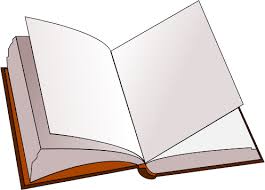 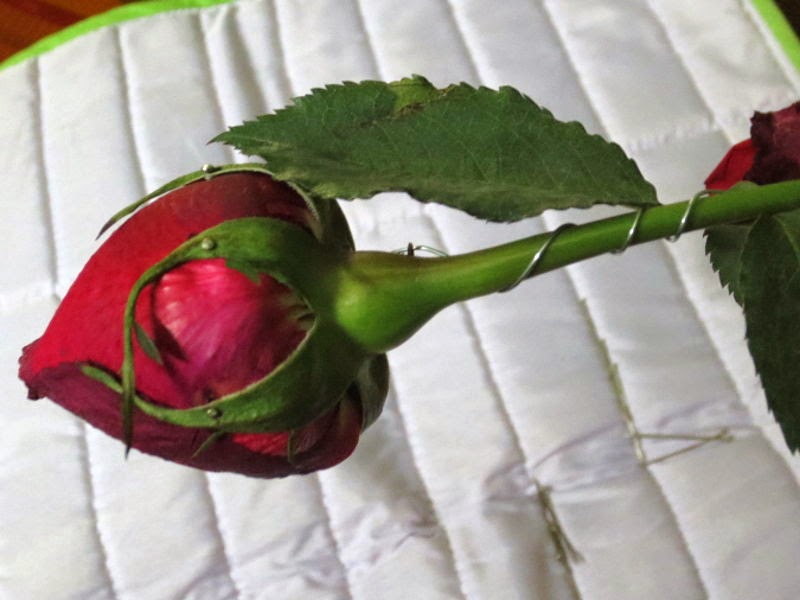 বাংলা বইয়ের 
১২ পৃষ্ঠা খোলো।
শিক্ষক 	 শিক্ষার্থী কবিতাটি আবৃত্তি।
 দলে ,জোড়ায় ও একাকি  আবৃত্তি।
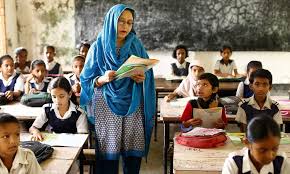 শব্দের অর্থ জেনে নিই
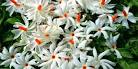 শেফালি
শিউলি ফুল
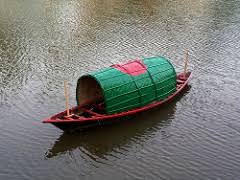 নাও
নৌকা
দলীয় কাজ
এসো কবিতা আবৃত্তি করি
আমাদের  তারে কত ভালবাসি
সবুজ ঘাসের বুকে শেফালির হাসি
শাপলা দল
মাঠে মাঠে চরে গরু নদি বয়ে যায় 
জেলে ভাই ধরে মাছ মেঘের ছায়ায়।
জবা দল
শূন্যস্থান পূরণ করঃ
খেলা
হেলা
হেলা
বেলা
বেলা
ক . কোন কাজকে ..................করব না
খ.সারা  ..................খেলা করনা।
মূল্যায়ন
ক.গরু কোথায় চরে?
খ. জেলে কোথায় মাছ ধরে?
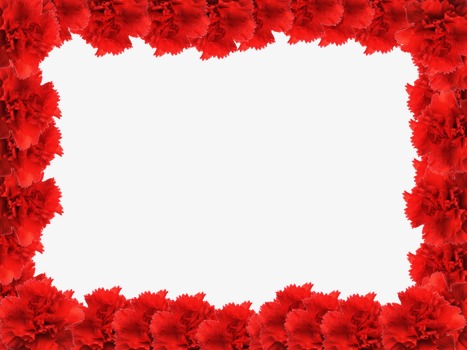 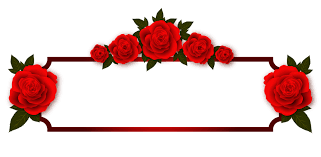 ধন্যবাদ